Sở thích
Tính cách
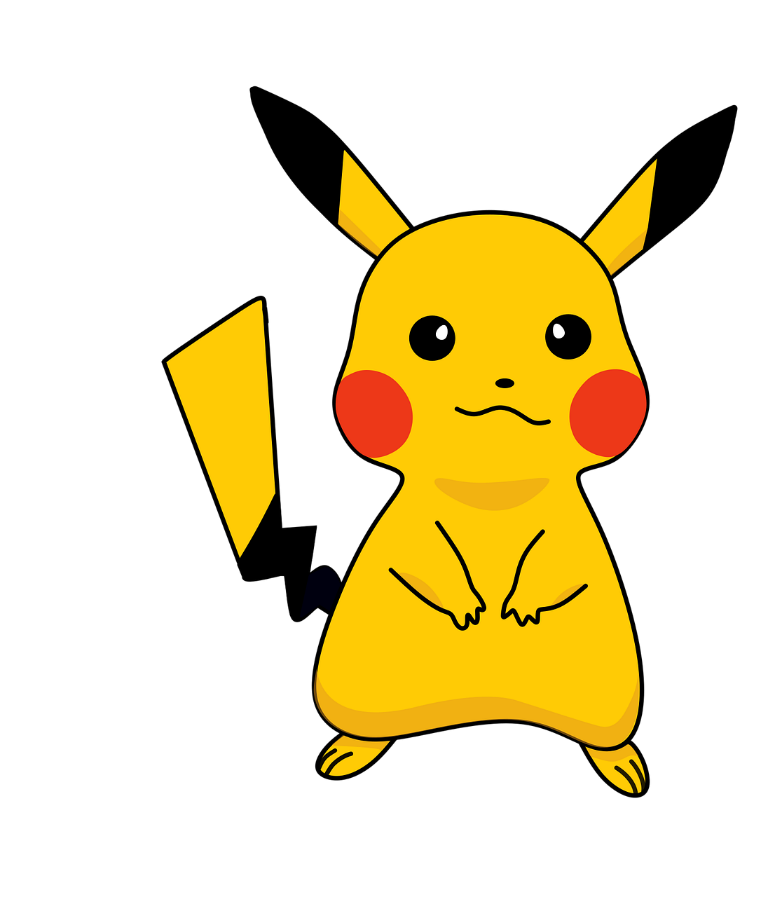 Ngoại hình
BẠN ẤY LÀ AI?
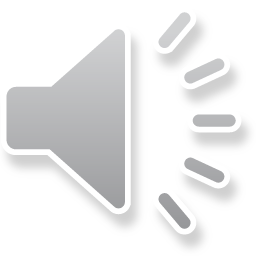 Ve vẻ vè veNghe vè đoán bạnHay đeo kính cậnLại rất đa tàiHát ca nhảy múaHùng biện chẳng thuaXứng danh toàn diệnLà ai? là ai?
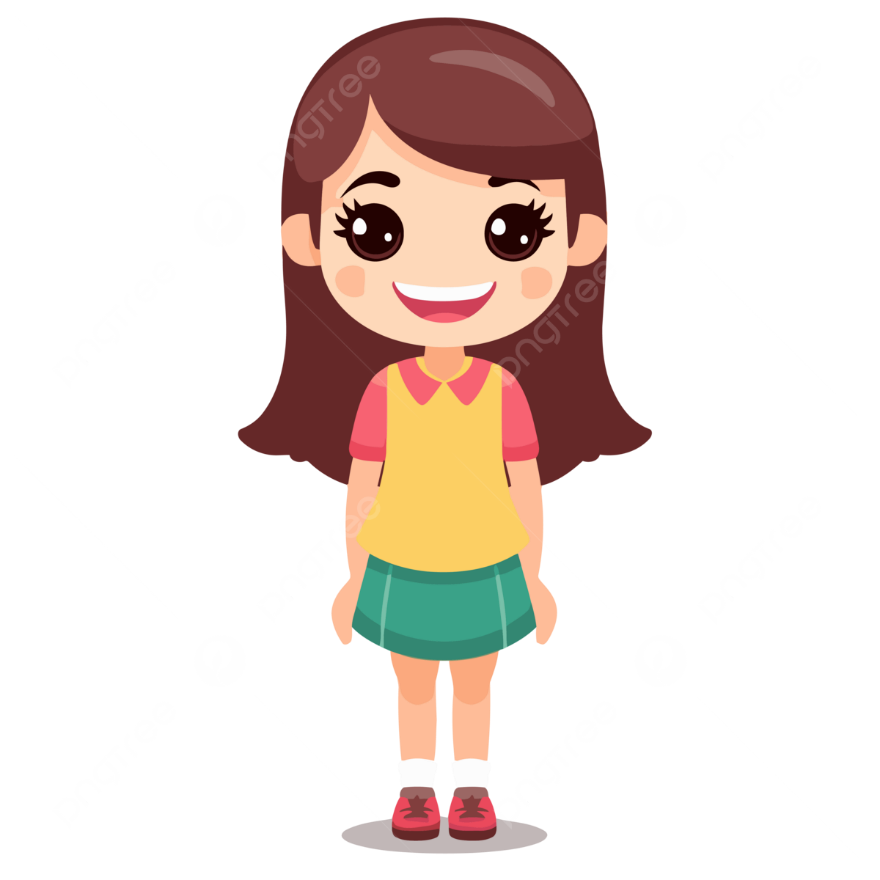 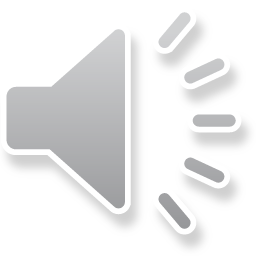 Ve vẻ vè veNghe vè đoán bạnHay đeo kính cậnLại rất đa tàiHát ca nhảy múaHùng biện chẳng thuaXứng danh toàn diệnLà ai? là ai?
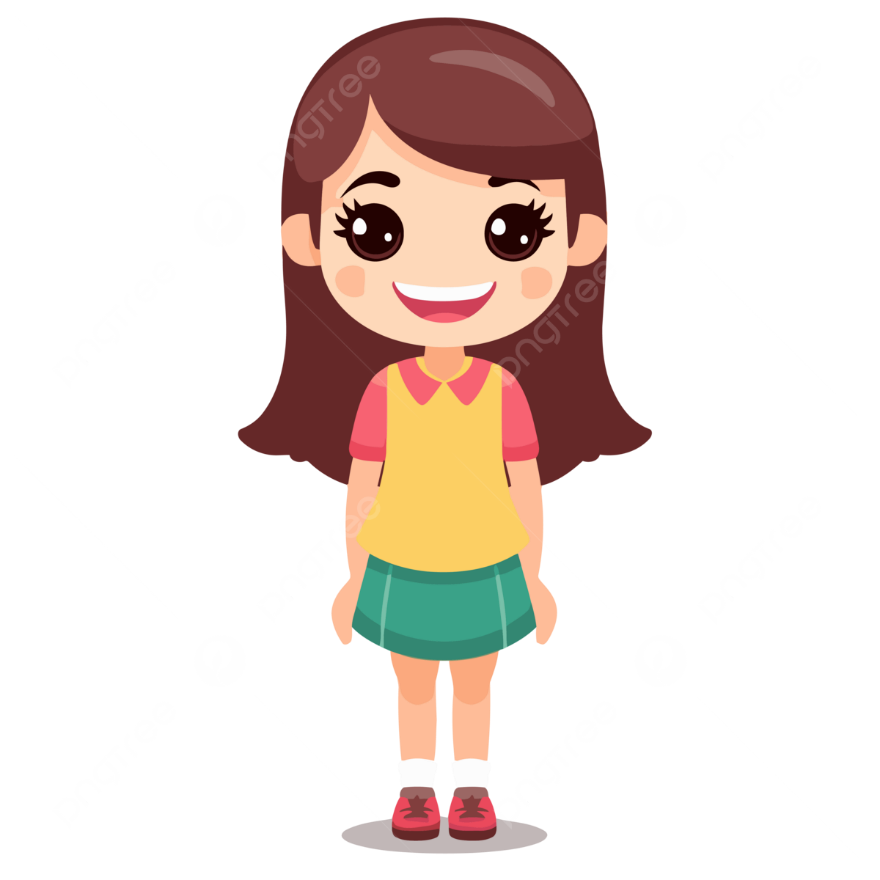 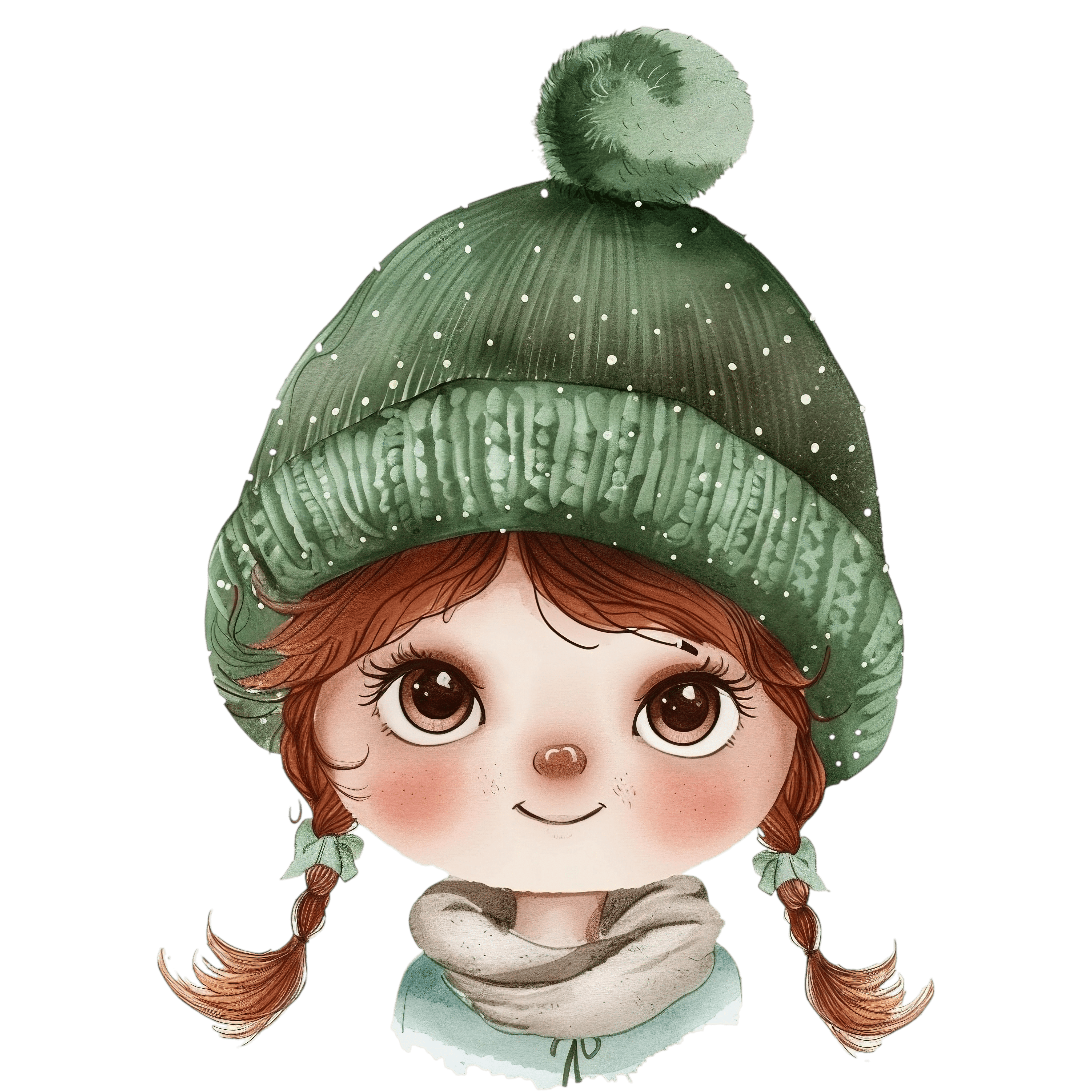 Tớ lại đố thêmMột bạn tóc dàiHát hay múa dẻoVở sạch chữ đẹpLuôn được cô khenBạn nào đấy nhỉ?
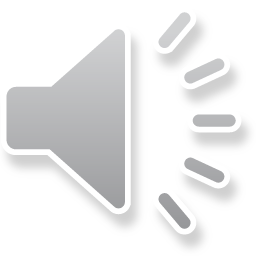 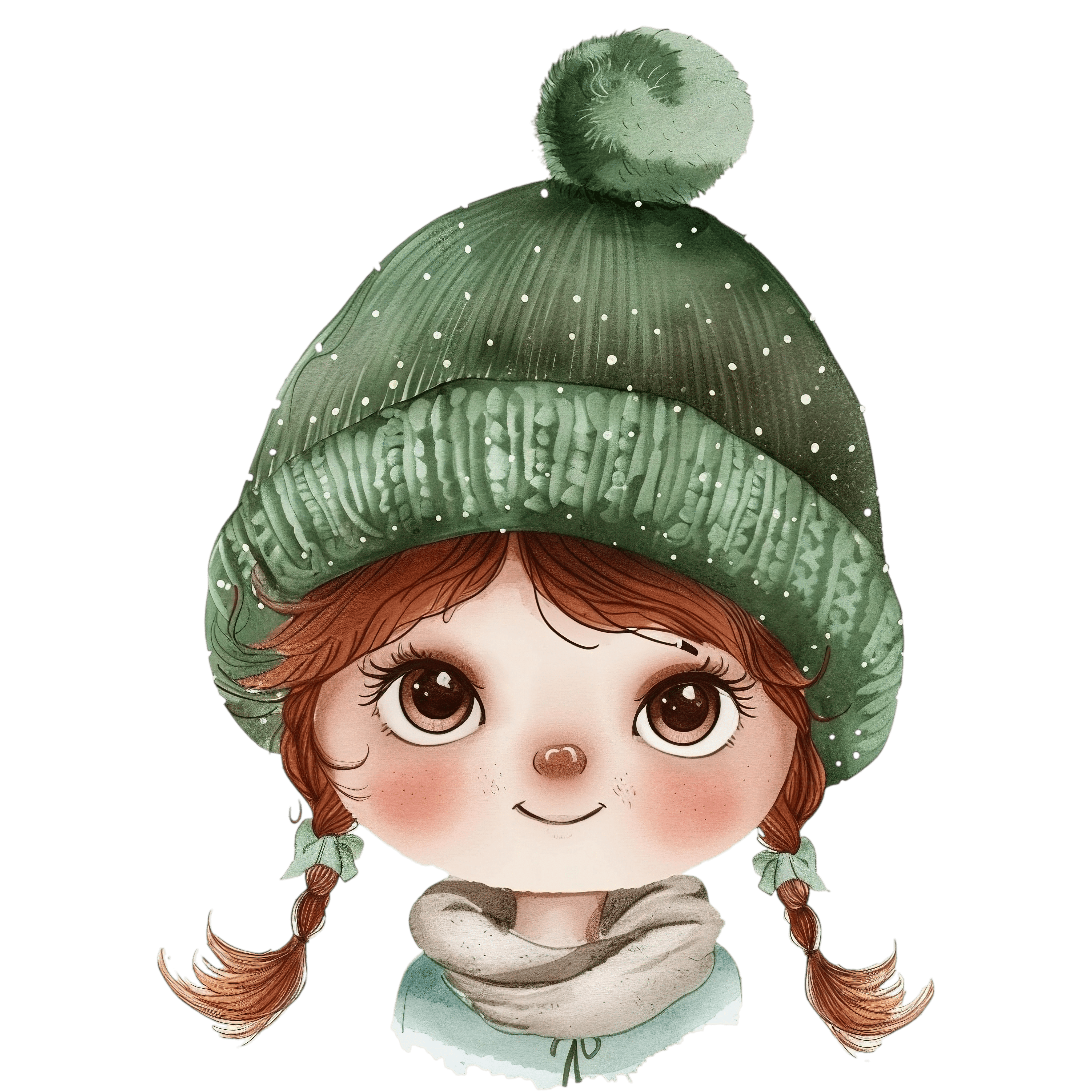 Tớ lại đố thêmMột bạn tóc dàiHát hay múa dẻoVở sạch chữ đẹpLuôn được cô khenBạn nào đấy nhỉ?
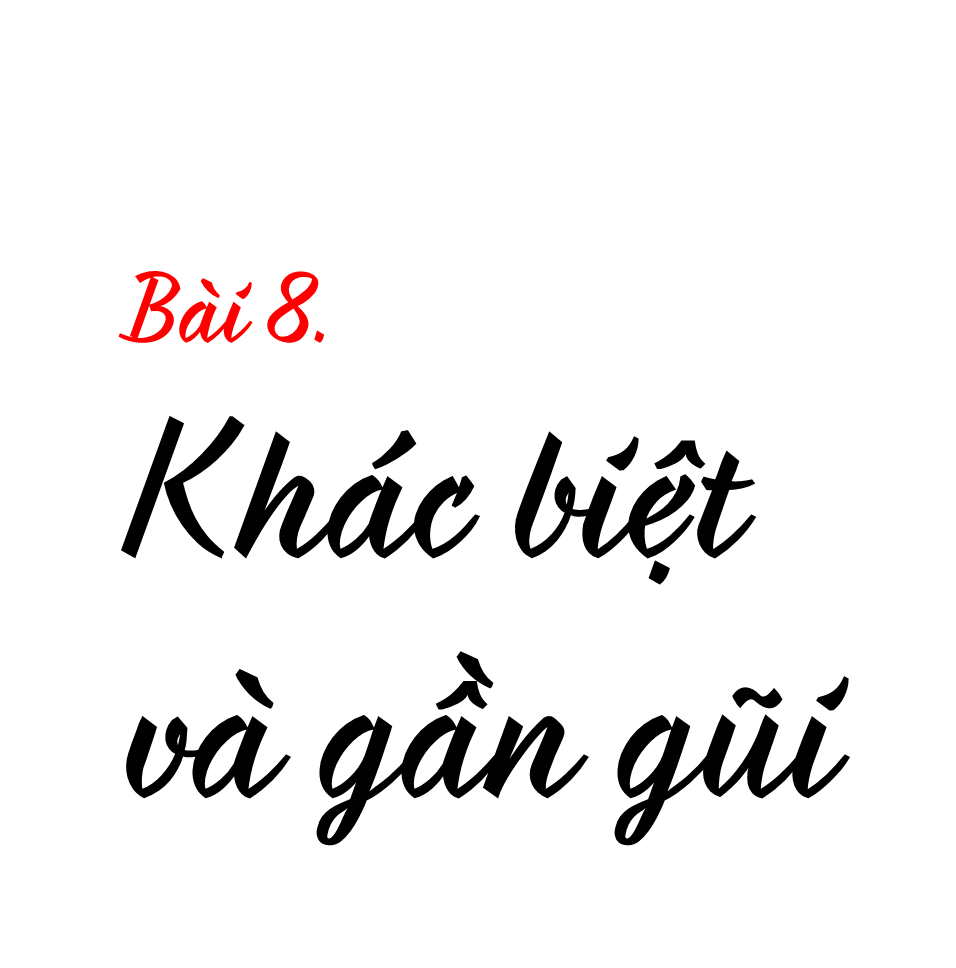 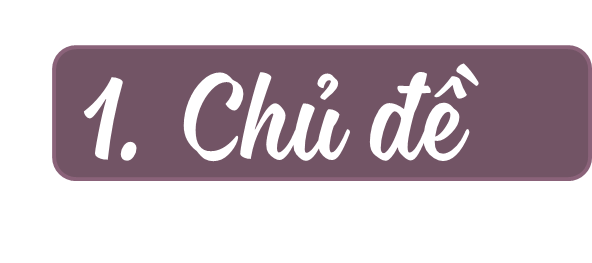 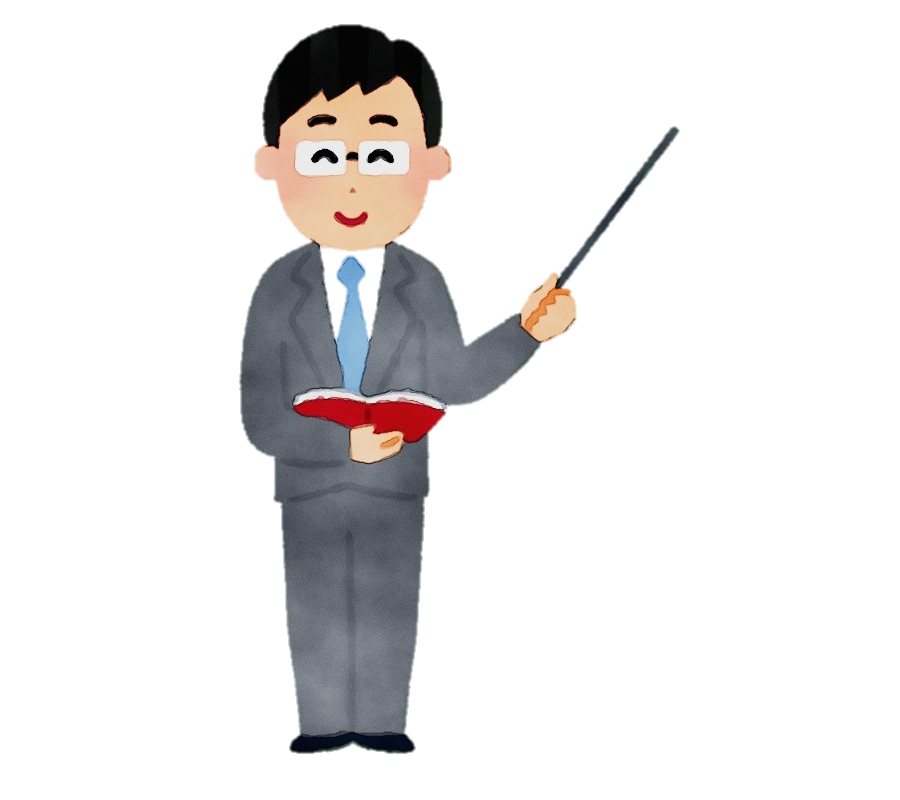 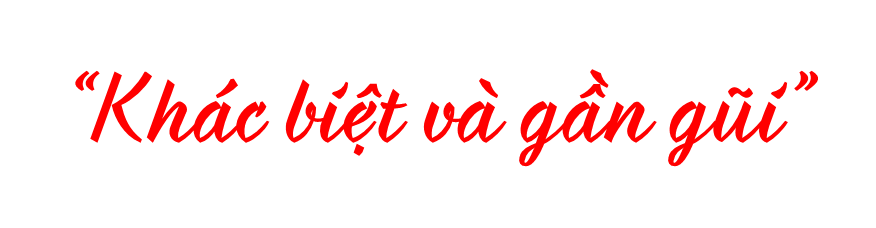  Trong cuộc sống, dù mọi cá thể có những nét riêng biệt về mặt này mặt kia, thì chung quy, giữa mọi người vẫn có những điểm tương đồng, gần gũi.
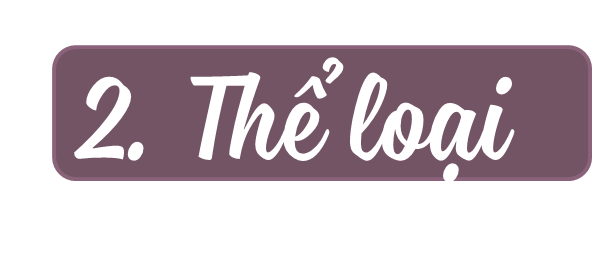 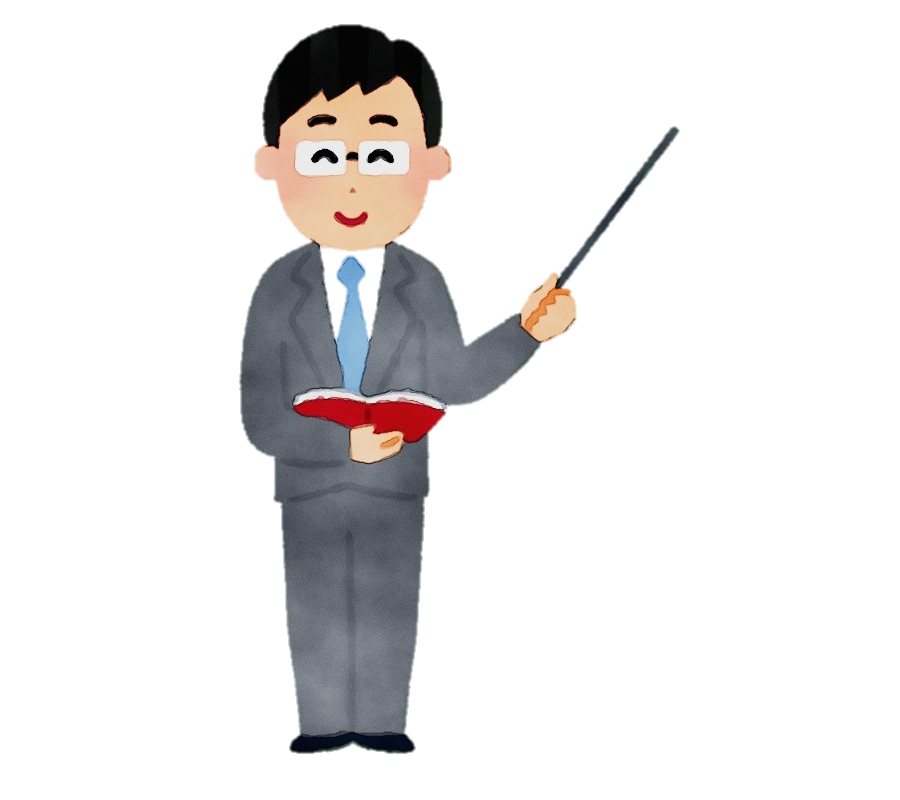 - Văn bản nghị luận
+ Xem người ta kìa!
+ Hai loại khác biệt
- Văn bản truyện
+ Bài tập làm văn
A.
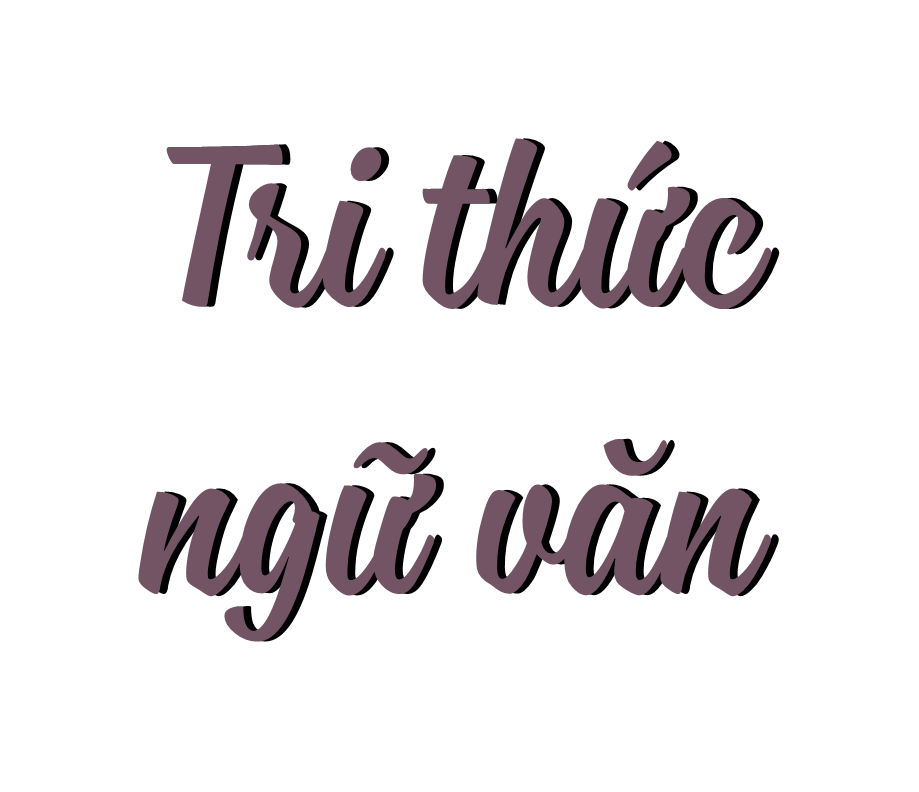 Nghe vẻ nghe ve Nghe vè thể loại Tôi đây tên Nghị Chị tôi tên LuậnTôi nói kẻ ngheTôi đe kẻ nể Bàn bạc đánh giá Về mọi vấn đề... Tôi đây là ai?Tôi tên là gì?
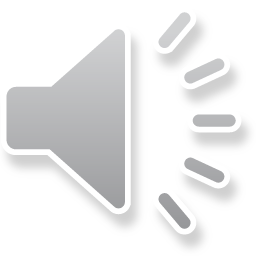 Nghe vẻ nghe ve Nghe vè thể loại Tôi đây tên Nghị Chị tôi tên LuậnTôi nói kẻ ngheTôi đe kẻ nể Bàn bạc đánh giá Về mọi vấn đề... Tôi đây là ai?Tôi tên là gì?
NGHỊ LUẬN
Nghe vẻ nghe ve Nghe cho ra nhẽ Là cơ sở rõ,Cho ý thêm sâu.Quan điểm cần có,Lập luận bền lâu. Tôi đây là ai?Tôi tên là gì?
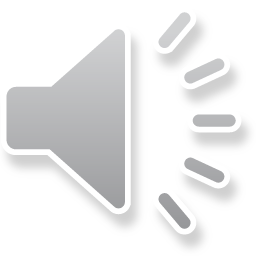 Nghe vẻ nghe ve Nghe cho ra nhẽ Là cơ sở rõ,Cho ý thêm sâu.Quan điểm cần có,Lập luận bền lâu. Tôi đây là ai?Tôi tên là gì?
LÍ LẼ
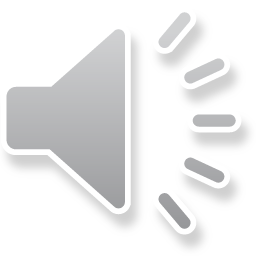 Nghe vẻ nghe ve 
Nghe vè chứng cứ 
Nhân vật, sự kiện,
Số liệu thực tiễn.
Tôi chứng minh thêm,
Cho lý thêm liền.
 Tôi đây là ai?
Tôi tên là gì?
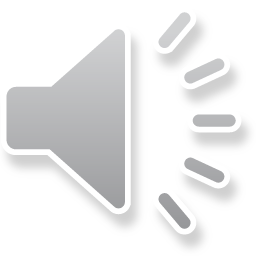 Nghe vẻ nghe ve 
Nghe vè chứng cứ 
Nhân vật, sự kiện,
Số liệu thực tiễn.
Tôi chứng minh thêm,
Cho lý thêm liền.
 Tôi đây là ai?
Tôi tên là gì?
BẰNG CHỨNG
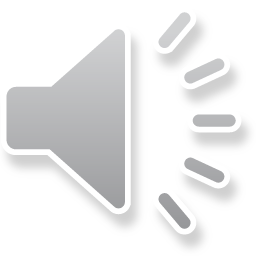 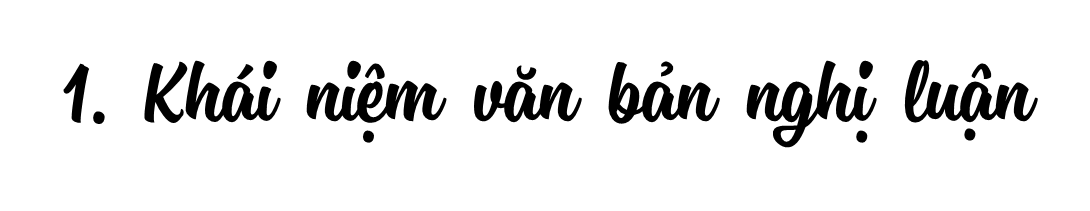 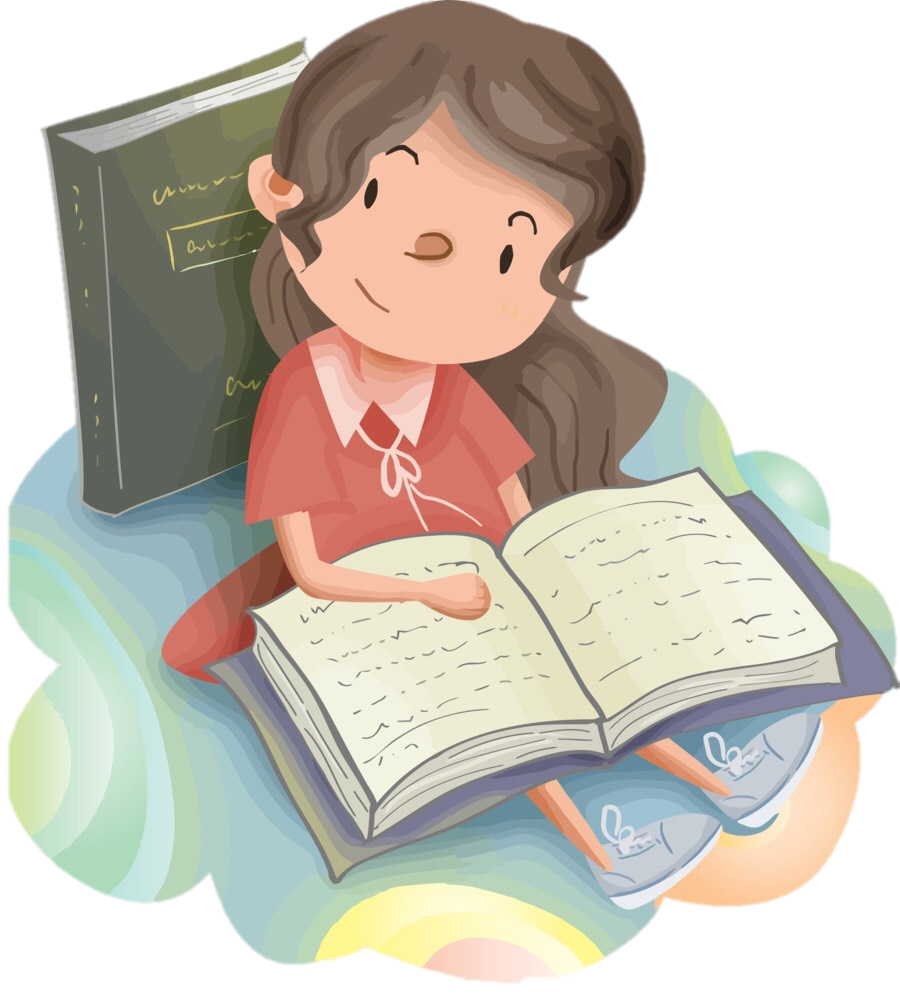 Văn bản nghị luận là loại văn bản chủ yếu dùng để thuyết phục người đọc (người nghe) về một vấn đề
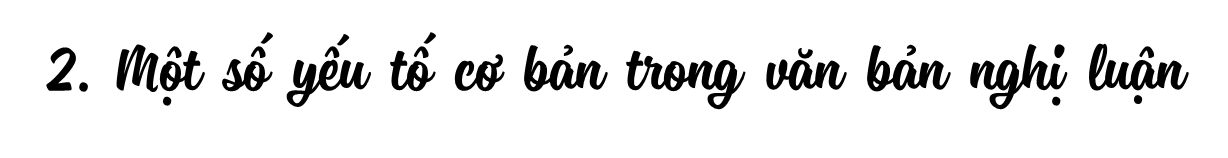 Lí lẽ là những lời diễn giải có lí mà người viết (người nói) đưa ra để khẳng định ý kiến của mình.
Bằng chứng là những ví dụ được lấy từ thực tế đời sống hoặc từ các nguồn khác để chứng minh cho lí lẽ.
Để văn bản thực sự có sức thuyết phục, người viết (người nói) cần sử dụng lí lẽ và bằng chứng.
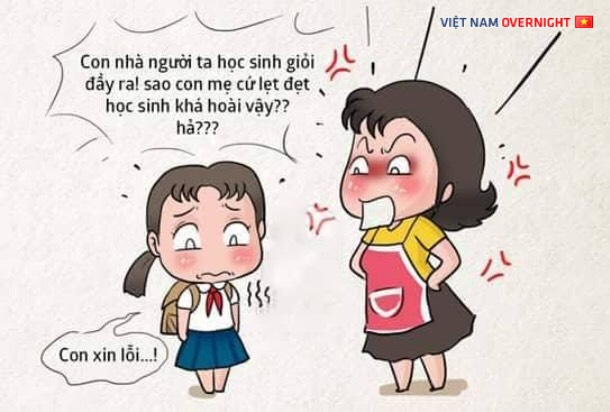 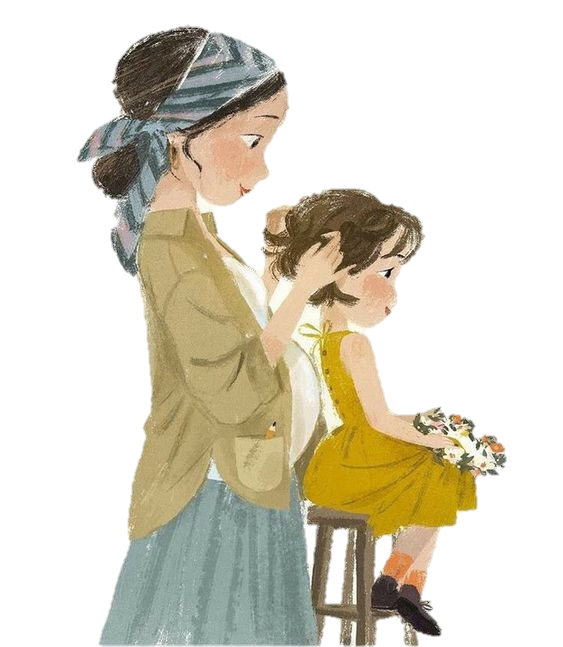 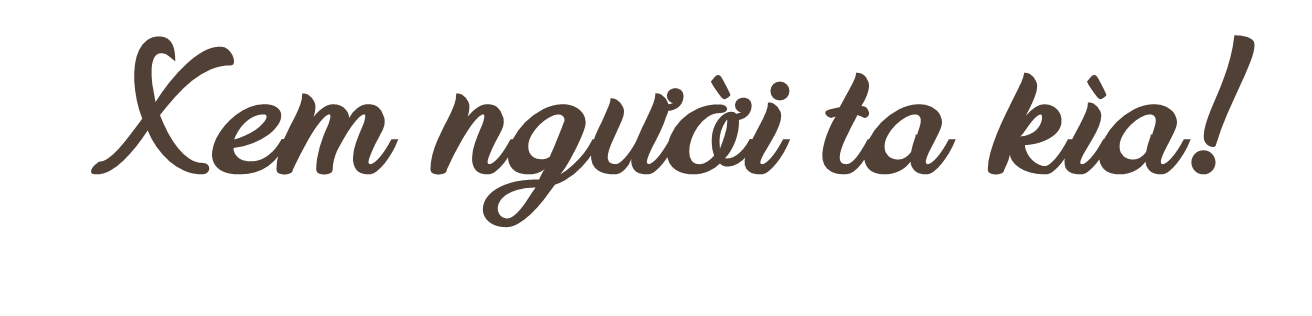 - Lạc Thanh -
I
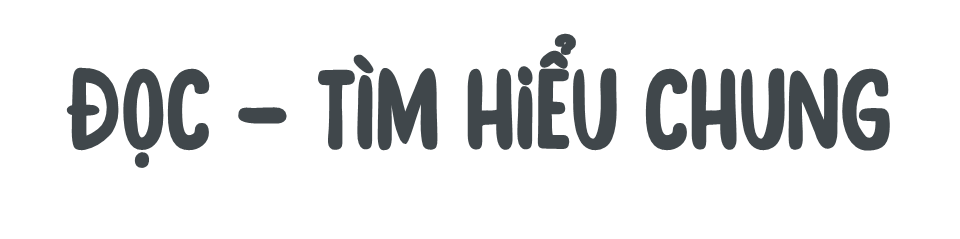 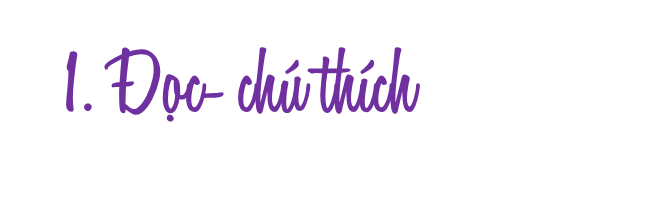 a. Đọc
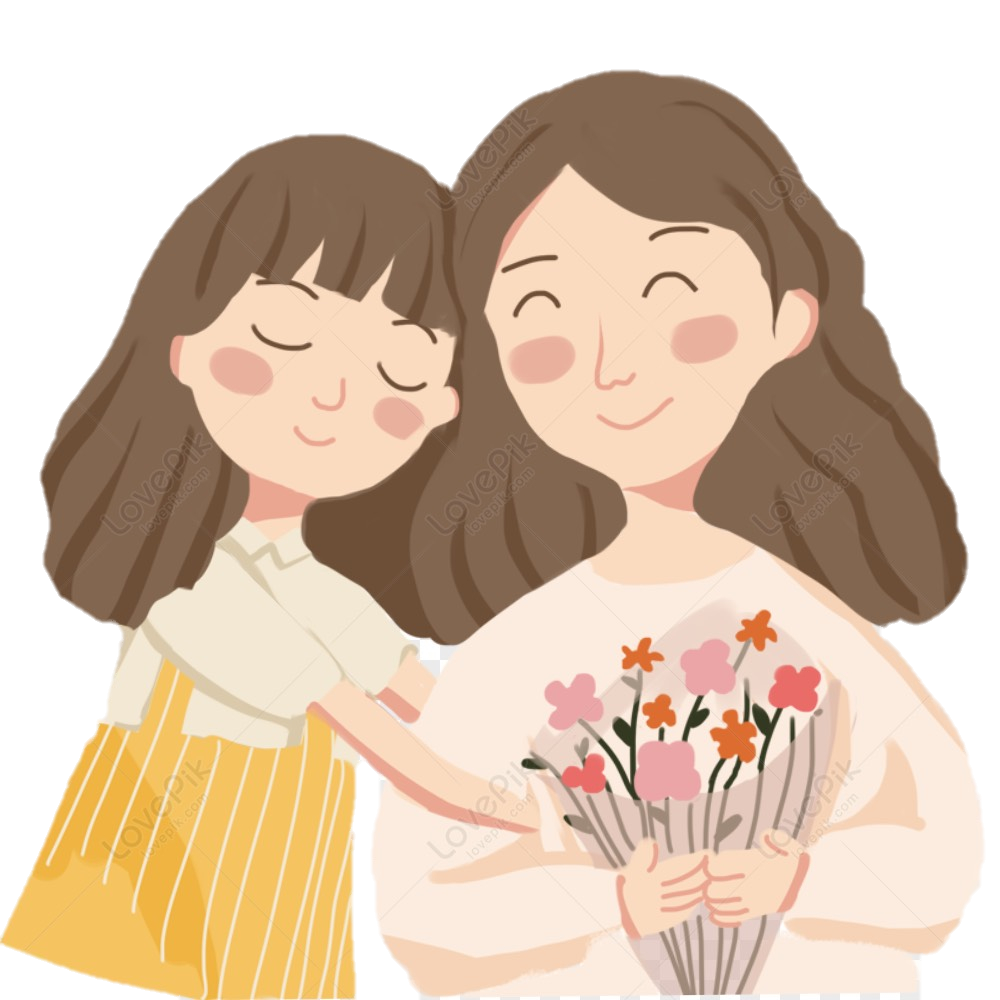 - GV gọi học sinh đọc trước lớp
- Đọc  diễn cảm, lưu loát, ngắt nghỉ đúng, chú ý các thẻ theo dõi
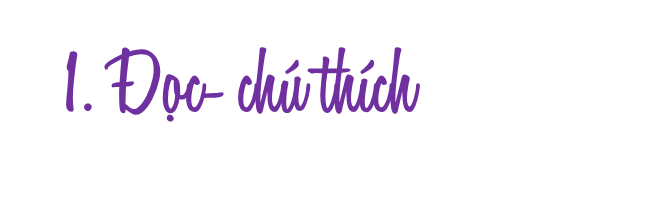 b. Chú thích
Khuất: chết
Khôn nguôi: không thể quên
Chuẩn mực: cái được chọn làm căn cứ để theo đó mà làm cho đúng
Xuất chúng: nổi bật, hơn hẳn mọi người về tài năng, trí tuệ
Hoàn hảo: tốt đẹp về mọi mặt
Thâm tâm: nơi sâu kín trong lòng
Hồi ức: nhớ lại điều bản thân đã trải qua
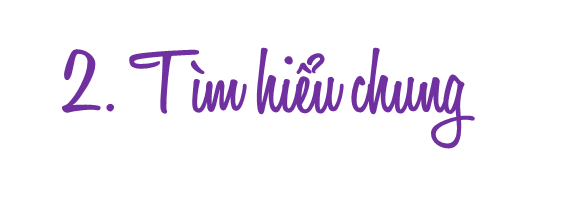 - Tác giả:       Lạc Thanh
- Thể loại:   Văn bản nghị luận
- Xuất xứ:   Theo Lạc Thanh, Tạp chí Sông Lam, số 8/2020
- PTBĐ:       Nghị luận
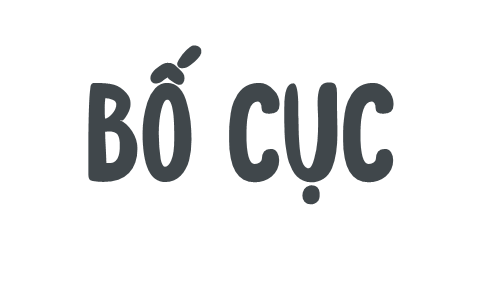 Phần 1: (Từ đầu … đến "Có người mẹ nào không ước mong điều đó?")
Phần 2:  (Tiếp … đến “riêng của từng người”)
Phần 3: Phần còn lại
Kết thúc vấn đề
(Khẳng định tầm quan trọng, ý nghĩa của vấn đề)
Bàn luận vấn đề
(Dùng lí lẽ và bằng chứng để làm sang tỏ vấn đề nghị luận)
 Nêu vấn đề nghị luận(Giới thiệu tầm quan trọng của vấn đề)
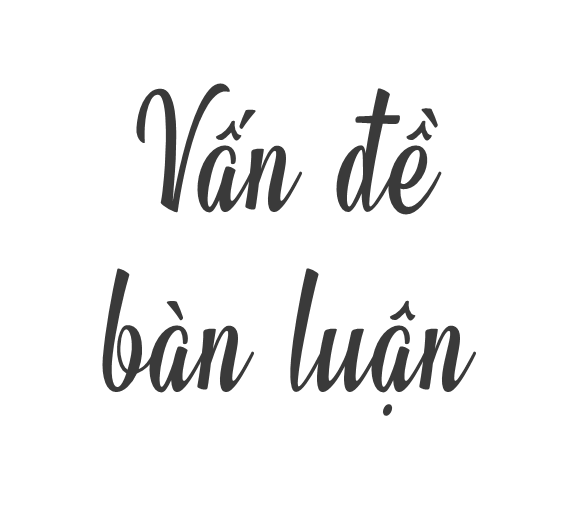 - Ý nghĩa của những cái chung giữa mọi người và cái riêng biệt của mỗi người.
- Văn bản nêu 2 khía cạnh: sự giống nhau và khác nhau giữa mọi người. Trong đó nhấn mạnh tầm quan trọng của giá trị riêng biệt, độc đáo của mỗi người.
II
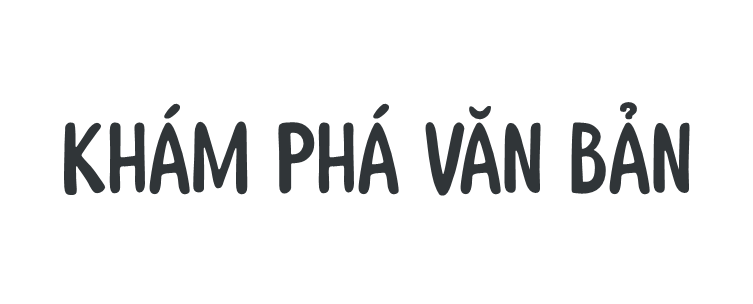 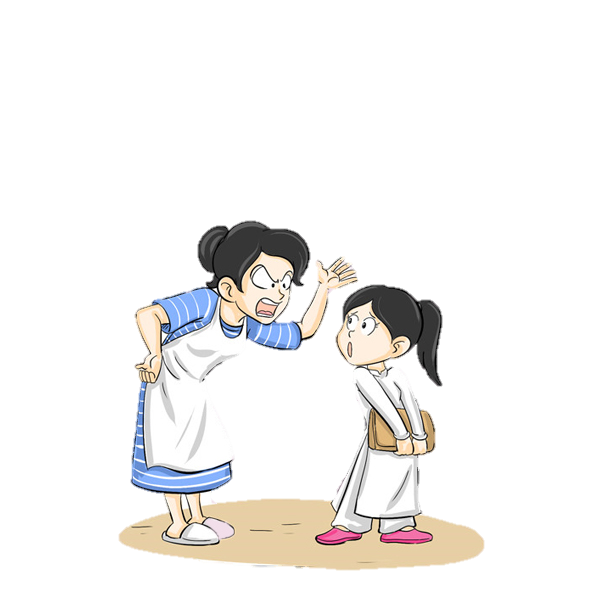 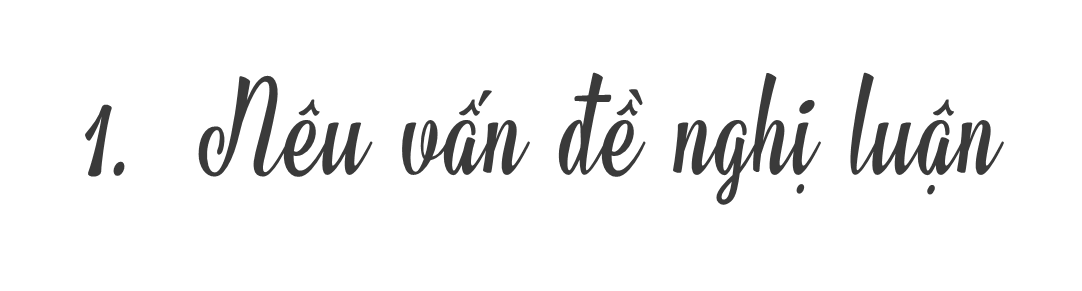 Câu nói của mẹ
“Xem người ta kìa!, ... có ai như thế không?”..mẹ muốn con bằng người,không thua em kém chị, không làm xấu mặt gia đình, dòng tộc, không để ai phàn nàn kêu ca điều gì…
 Mong ước giản dị và đời thường  của mọi người mẹ, muốn con hoàn hảo như mọi người   VĐ nghị luận
Tâm trạng của con
“Nhưng mỗi lần như vậy thú thật, tôi không thoải mái chút nào” Tâm trạng buồn không thấy thoải mái.
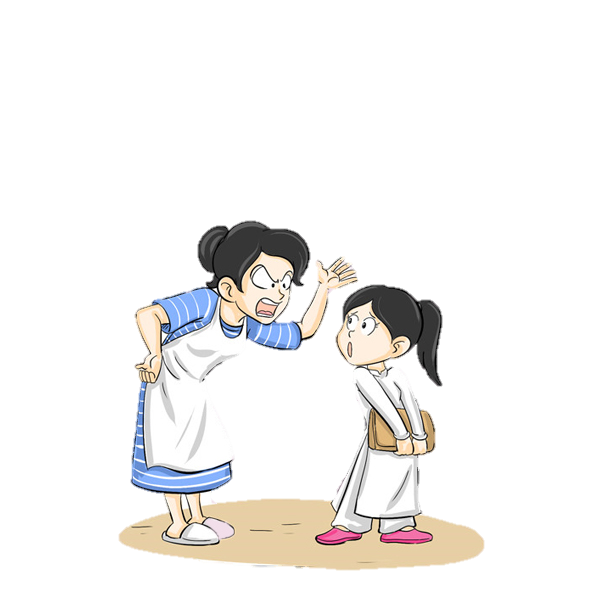 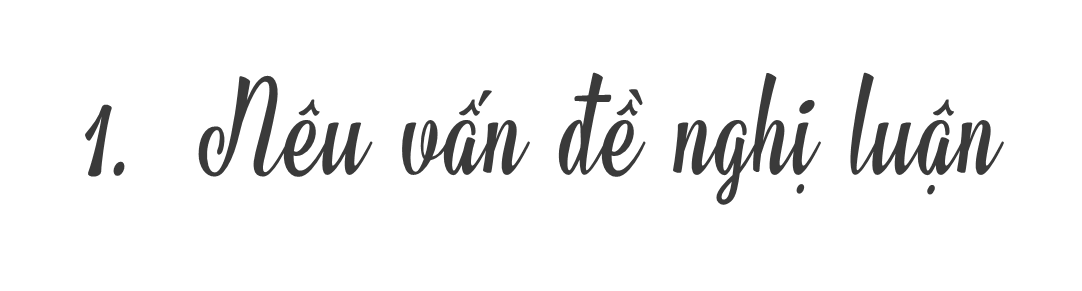 Nghệ thuật: tác giả dùng lời kể để giới  thiệu vấn đề nghị luận  Cách vào bài ấn tượng, thuyết phục
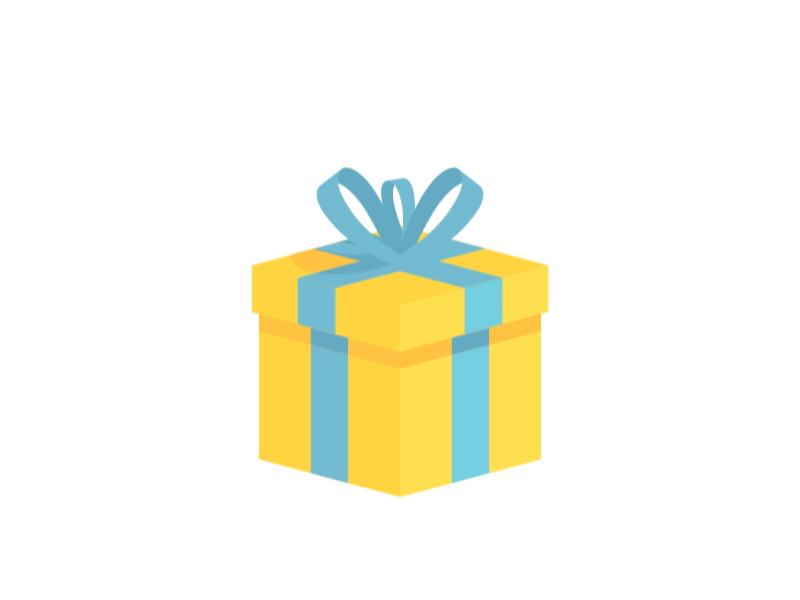 1. Văn bản “Xem người ta kìa” là văn bản thuộc thể loại nào?
Con được cô khen
Nghị luận
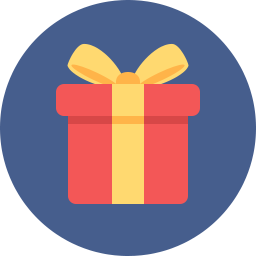 GO HOME
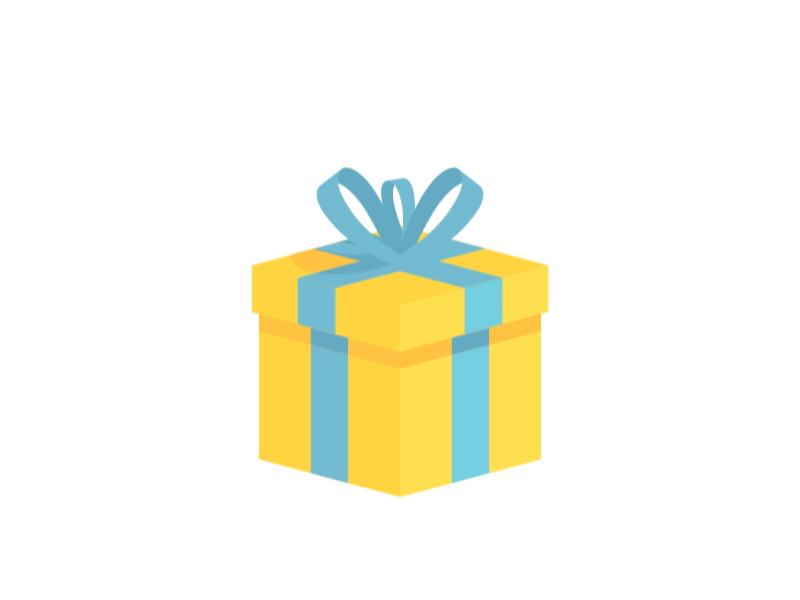 2. Văn bản “Xem người ta kìa” nghị luận về một quan điểm sống. Ý kiến này đúng hay sai?
Con được 8 điểm
Đúng
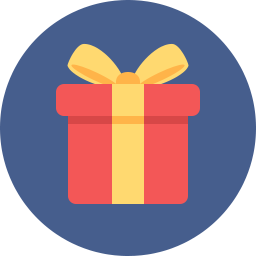 GO HOME
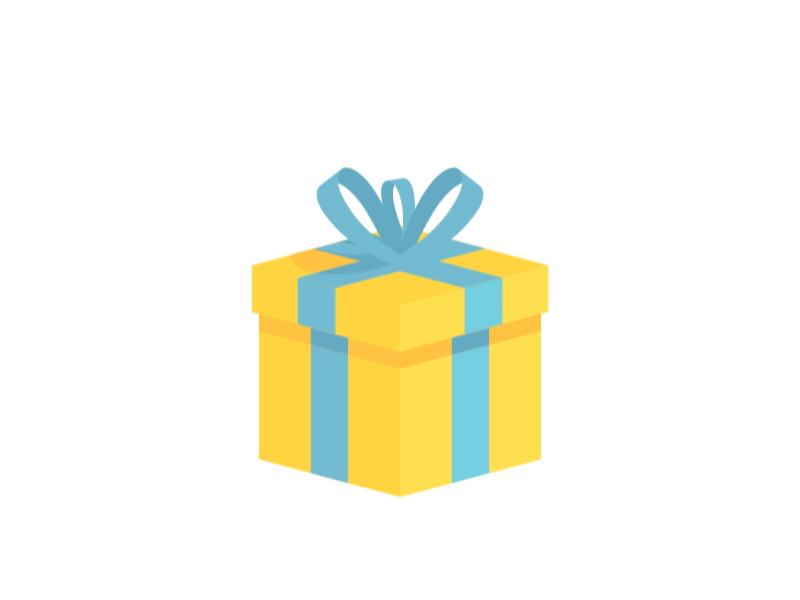 3. Văn bản “Xem người ta kìa” có câu nói “Xem người ta kìa”, đó là câu nói của ai?
Con được xóa 1 điểm xấu
Người mẹ
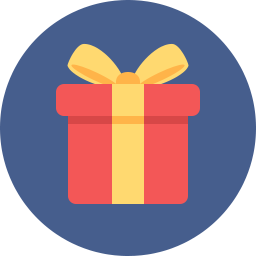 GO HOME
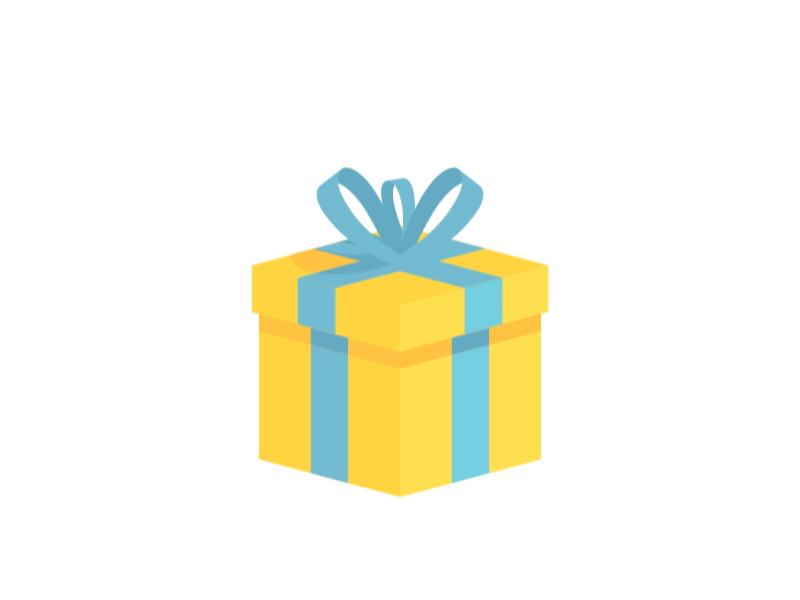 4. Đâu là hàm ý trong câu nói “xem người ta kìa!” của người mẹ?
Con được 9 điểm
Tình thương con và mong con được thành công như mọi người
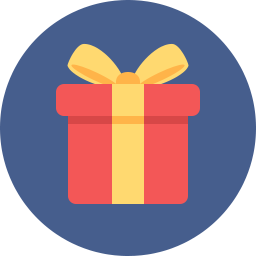 GO HOME
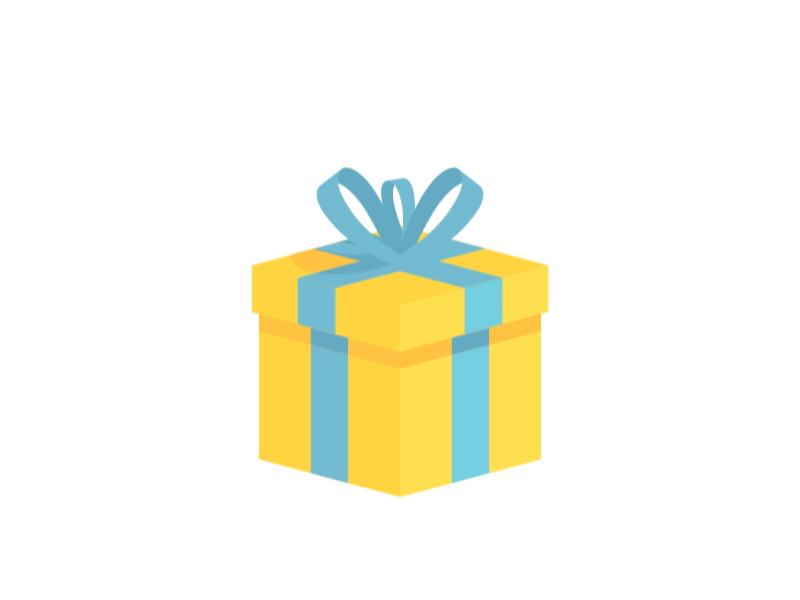 5. Cách vào đề của tác giả có gì đặc biệt ?
Con được 1 tràng pháo tay
 của cả lớp
Nêu vấn đề bằng lời kể
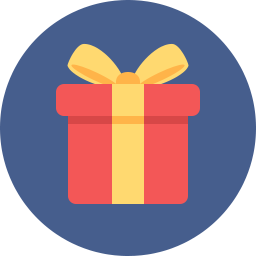 GO HOME